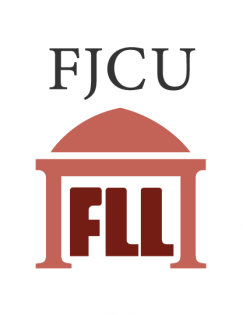 「復校六十周年」
輔仁大學外語學院大學生學習成果與畢業專題聯展
主題：
姓名：
系級：
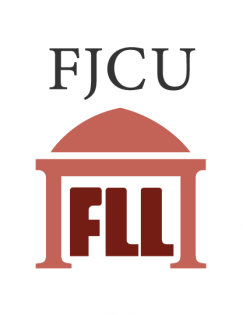